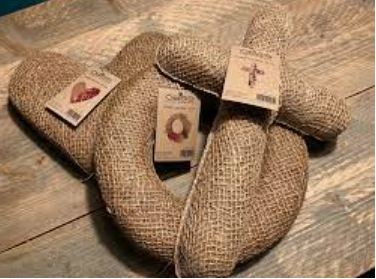 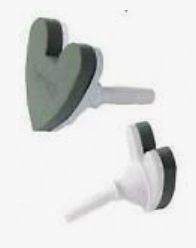 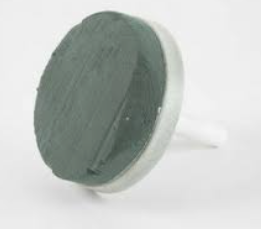 Bridy speciale vorm
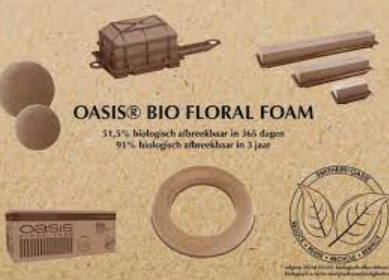 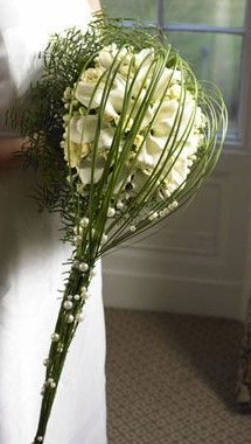 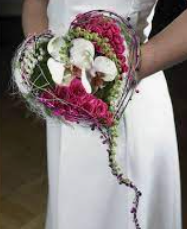 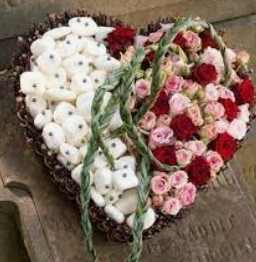 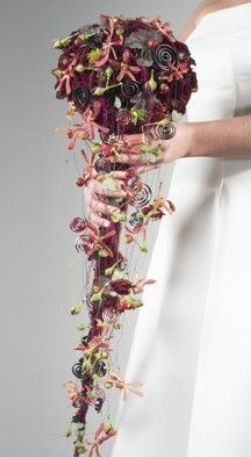 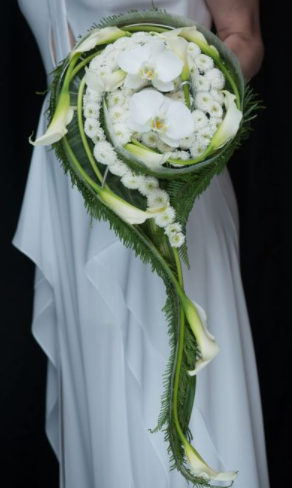 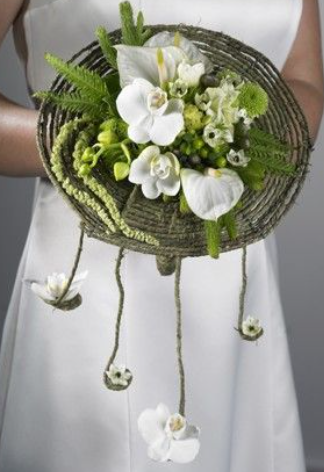 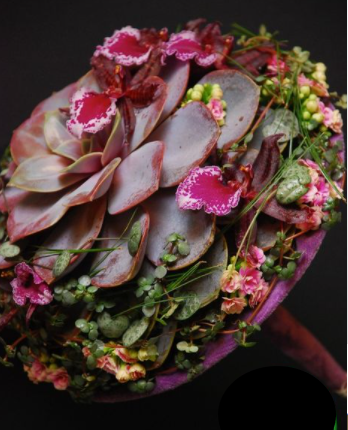 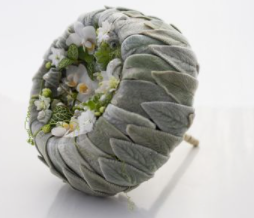